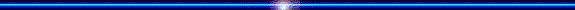 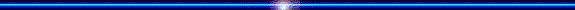 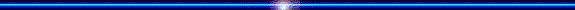 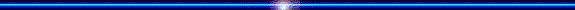 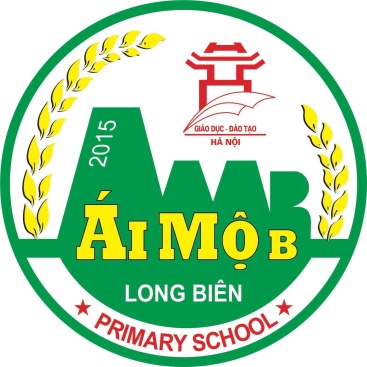 ỦY BAN NHÂN DÂN QUẬN LONG BIÊN
TRƯỜNG TIỂU HỌC ÁI MỘ B
MÔN: TOÁN
LỚP 2
Bài: Luyện tập
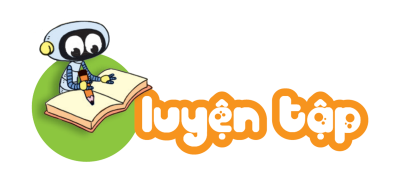 1
a)
?
Số
18
12
10
6
b)
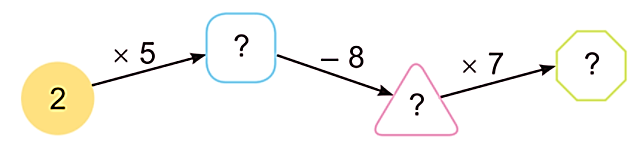 10
14
2
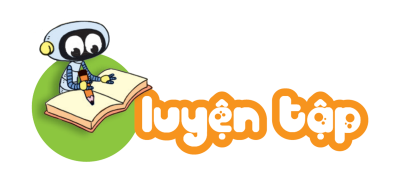 2
Đếm thêm 2 rồi nêu số còn thiếu.
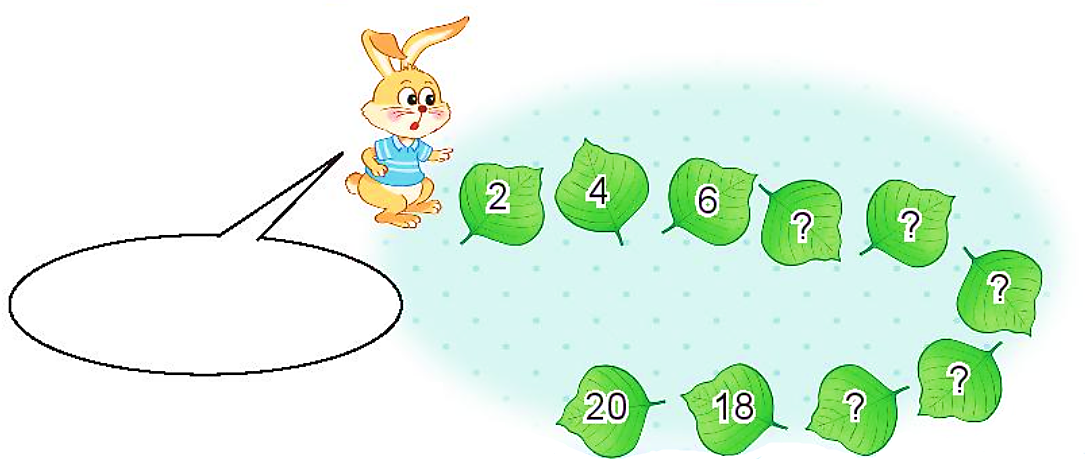 8
10
Hai, bốn, sáu,..., mười tám, hai mươi.
12
14
16
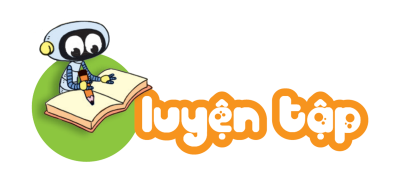 3
Từ các thừa số và tích dưới đây, em hãy lập các phép nhân thích hợp.
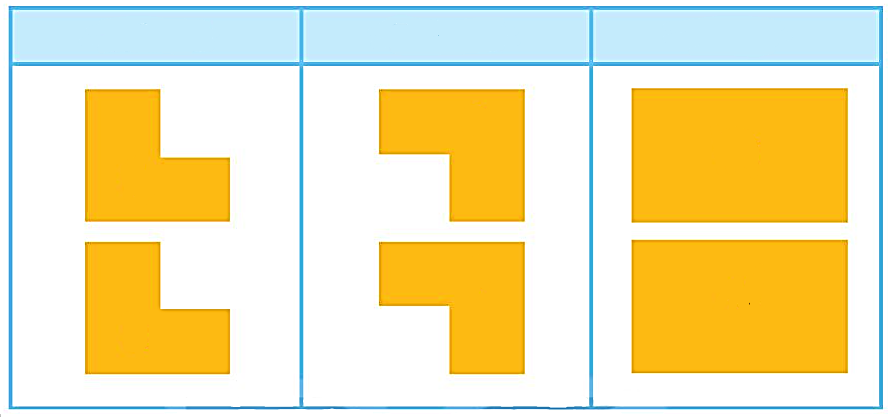 Thừa số
Thừa số
Tích
7
16
2
8
14
2
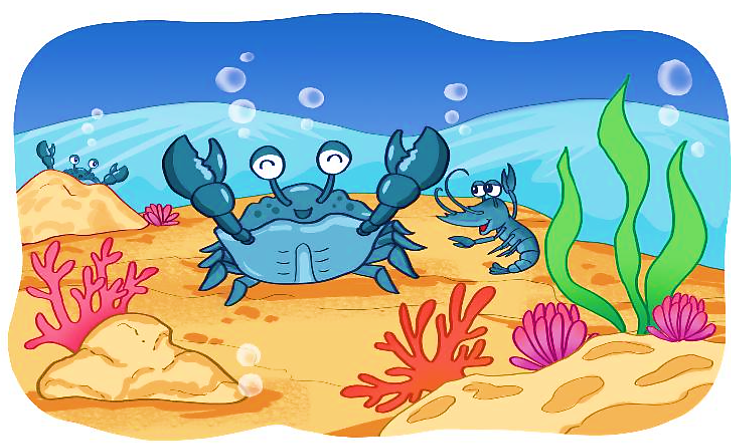 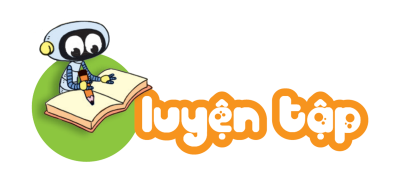 4
Một con cua có 2 cái càng.
a) 5 con cua có bao nhiêu cái càng?
b) 7 con cua có bao nhiêu cái càng?
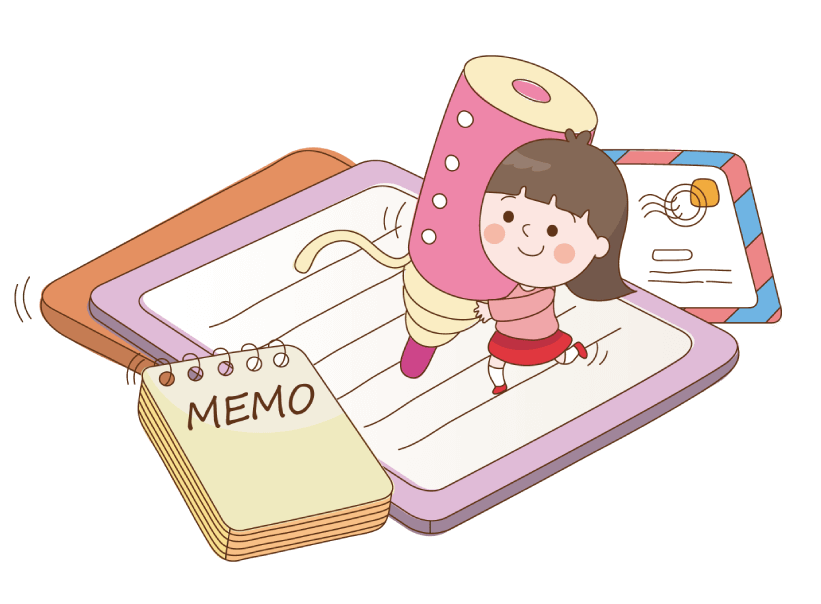 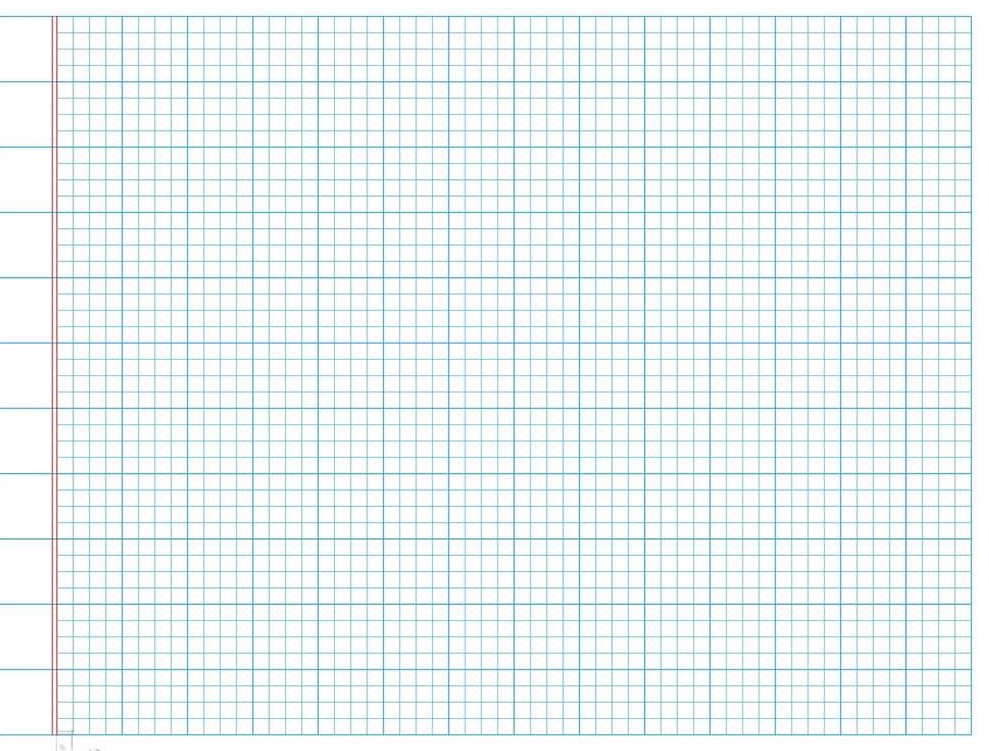 Thứ hai ngày 24 tháng 1 năm 2022
Toán
Vở
Toán
Bảng nhân 2 ( tiết 2 )
Bài 4 :
Bài giải
a ) Số càng của 5 con cua là :
2 x   ….= …….. ( cái càng )
Đáp số: ……cái càng.
b ) Số càng của 7 con cua là :
……. x   ….= …….. ( cái càng )
Đáp số: ……cái càng.
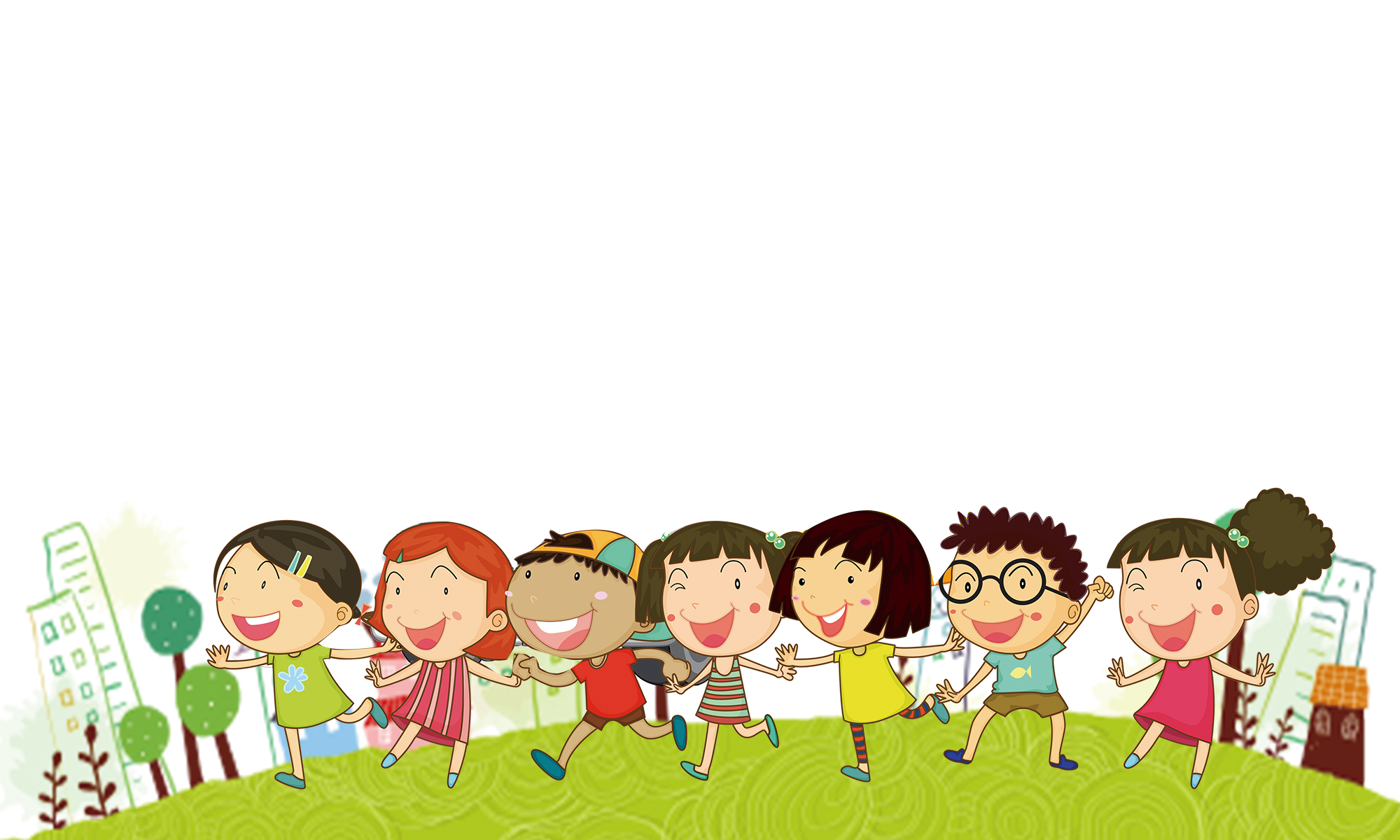 TẠM BIỆT CÁC CON!